UNIVERSITY OF CHEMISTRY AND TECHNOLOGY
Department of Chemical Engineering
Laboratory of Fire Engineering
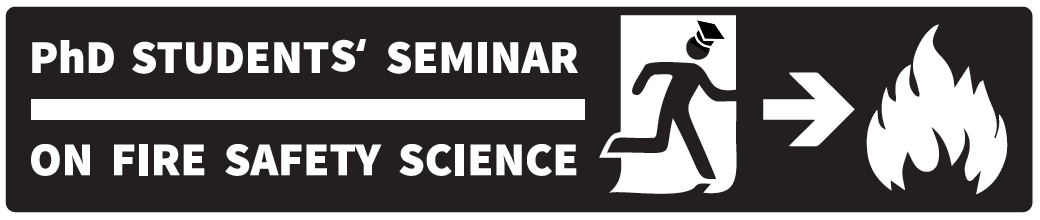 Inert Wall Exposed to Fire – Experiment and FDS Model
Vojtěch Šálek, Lucie Hasalová, Petr Hejtmánek
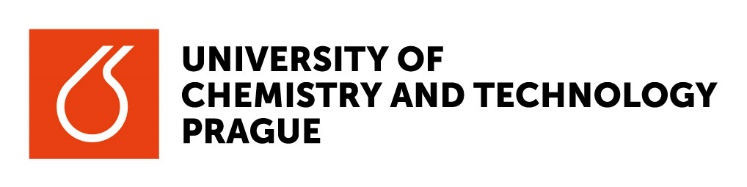 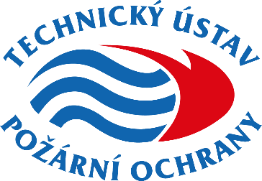 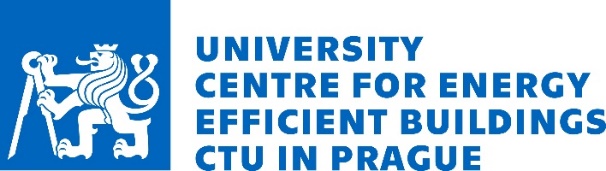 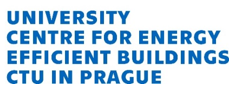 Supported by the Ministry of Interior, Safety research programme of the Czech Republic 2015–2022 (BV III/I - VS) under number VI20192022120 – Fire development modelling of engineered wood and by Specific university research grant No A1_FCHI_2022_005.
Motivation – fire spread modeling
Engineered Wood Products(OSB, MDF, plywood,..)
CFD coupled to pyrolysis model
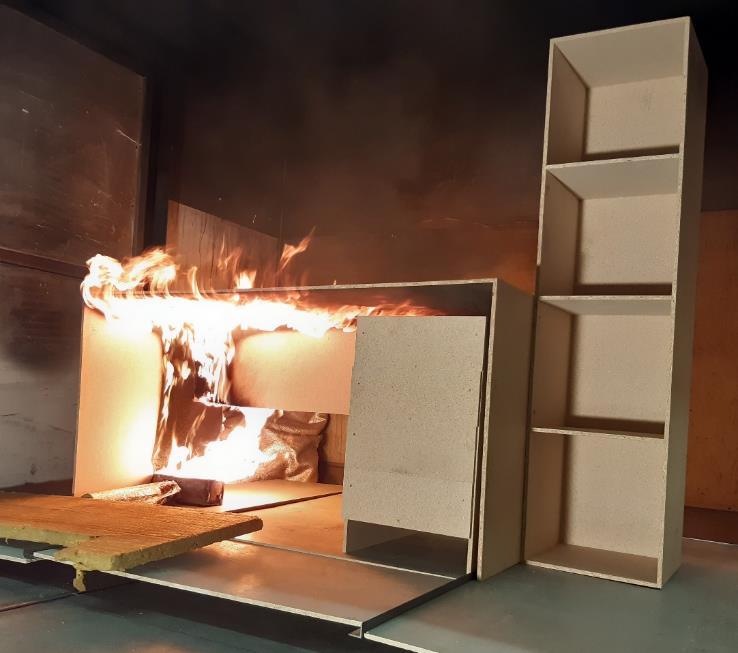 2
Pyrolysis model input parameters
Micro-scale (TGA, DSC)
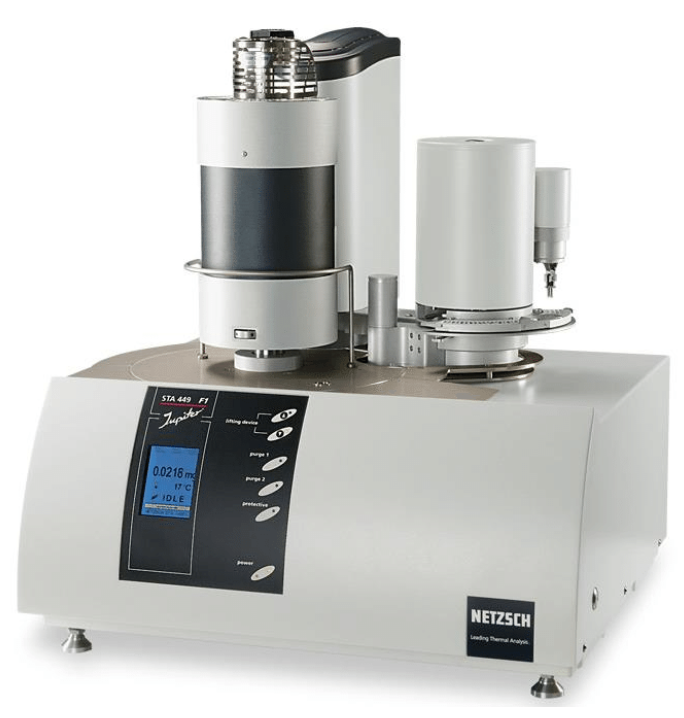 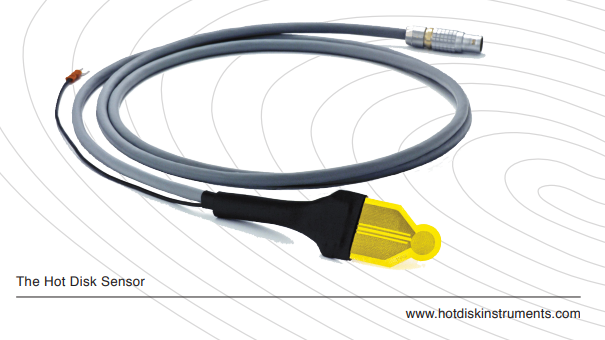 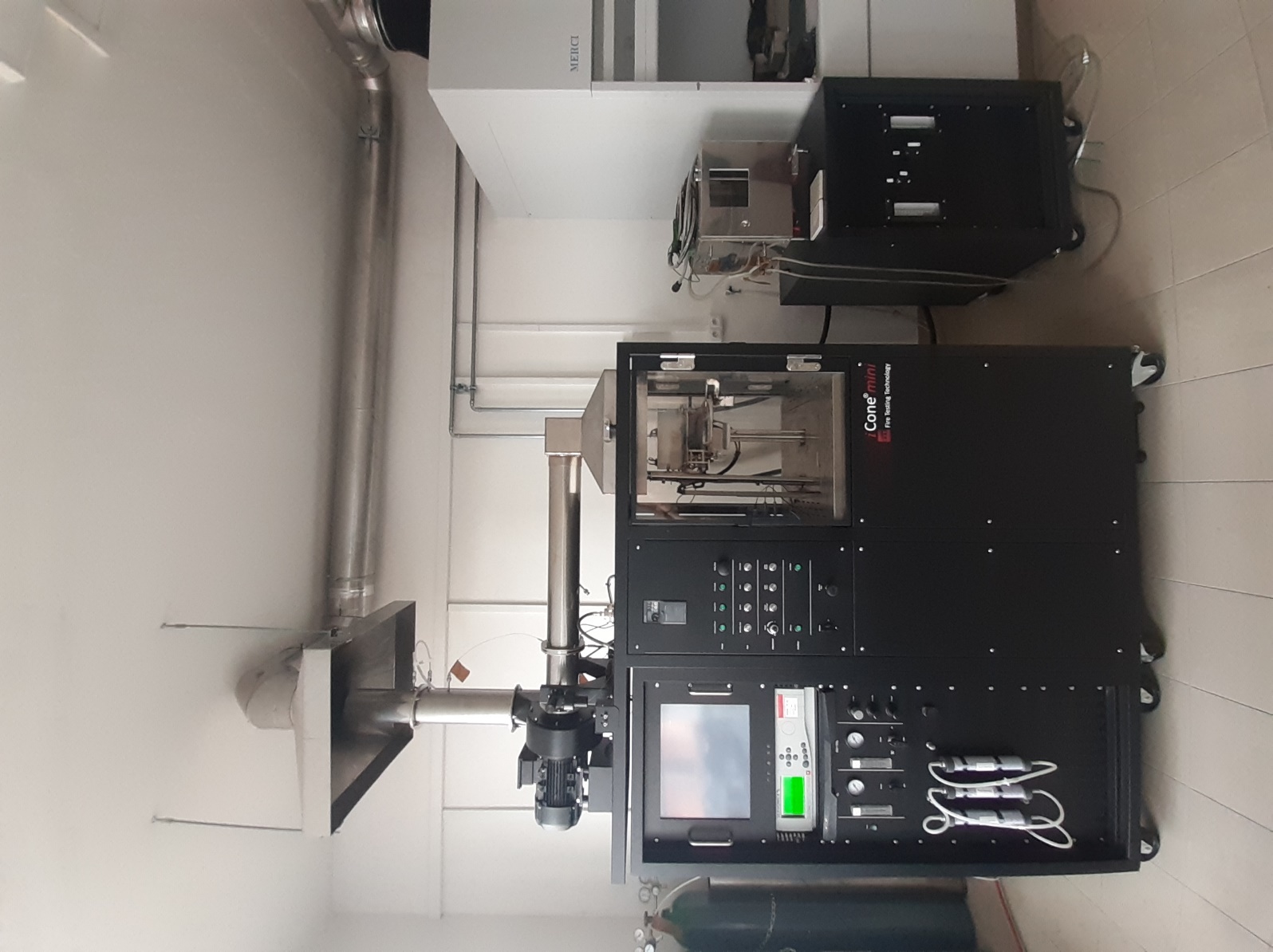 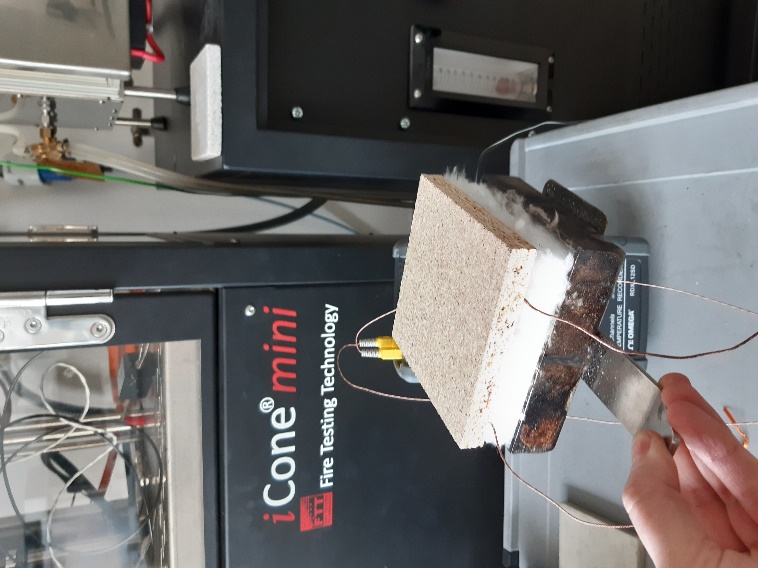 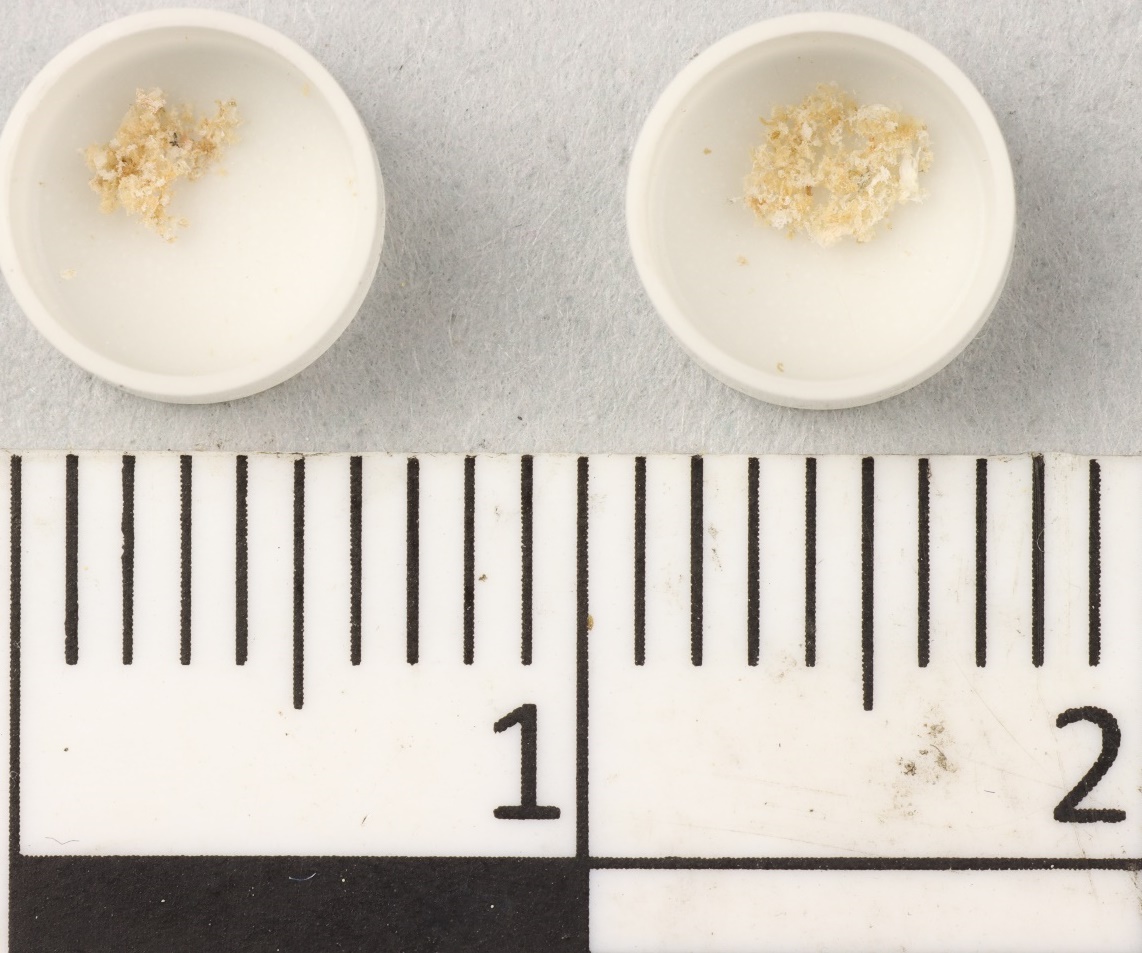 Bench-scale (Cone, Hot Disk)
3
Validation of pyrolysis model
Vertical flame spread experiment
Dataset covering flame spread
2 x 1 m board
50 x 5 x 10 cm propane burner

Combustible wall fire model
Turbulent buoyant fluid model
Gas phase kinetics
Flame heat transfer
Pyrolysis

Discrepancy related to pyrolysis only?
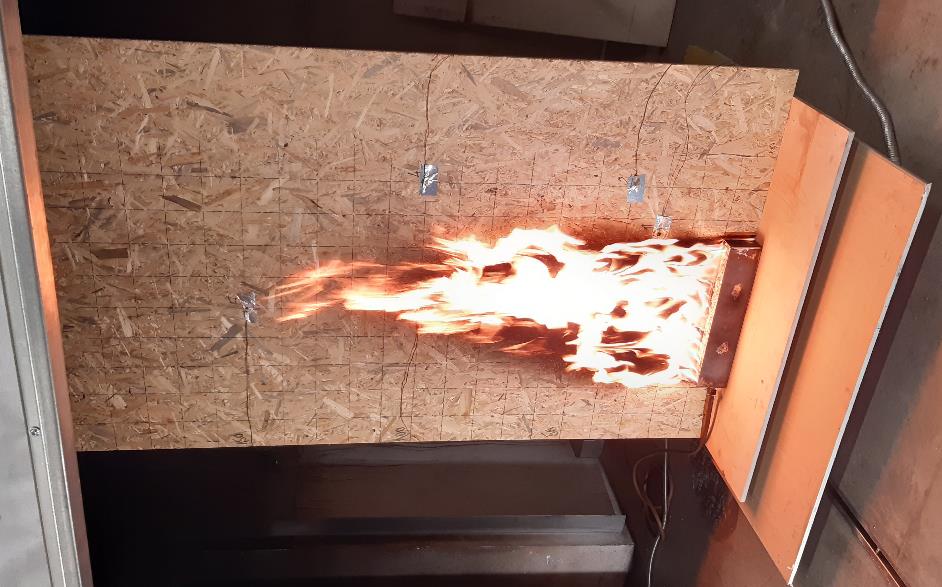 Wong, William Chiu-Kit. 2012. CFD Flame Spread Model Validation: Multi-Component Data Set Framework. : Worcester Polytechnic Institute
4
Inert wall fire
Thermal feedback to the wall
Fiber cement panel
2 x 1 m
12 mm thick
Back side exposed
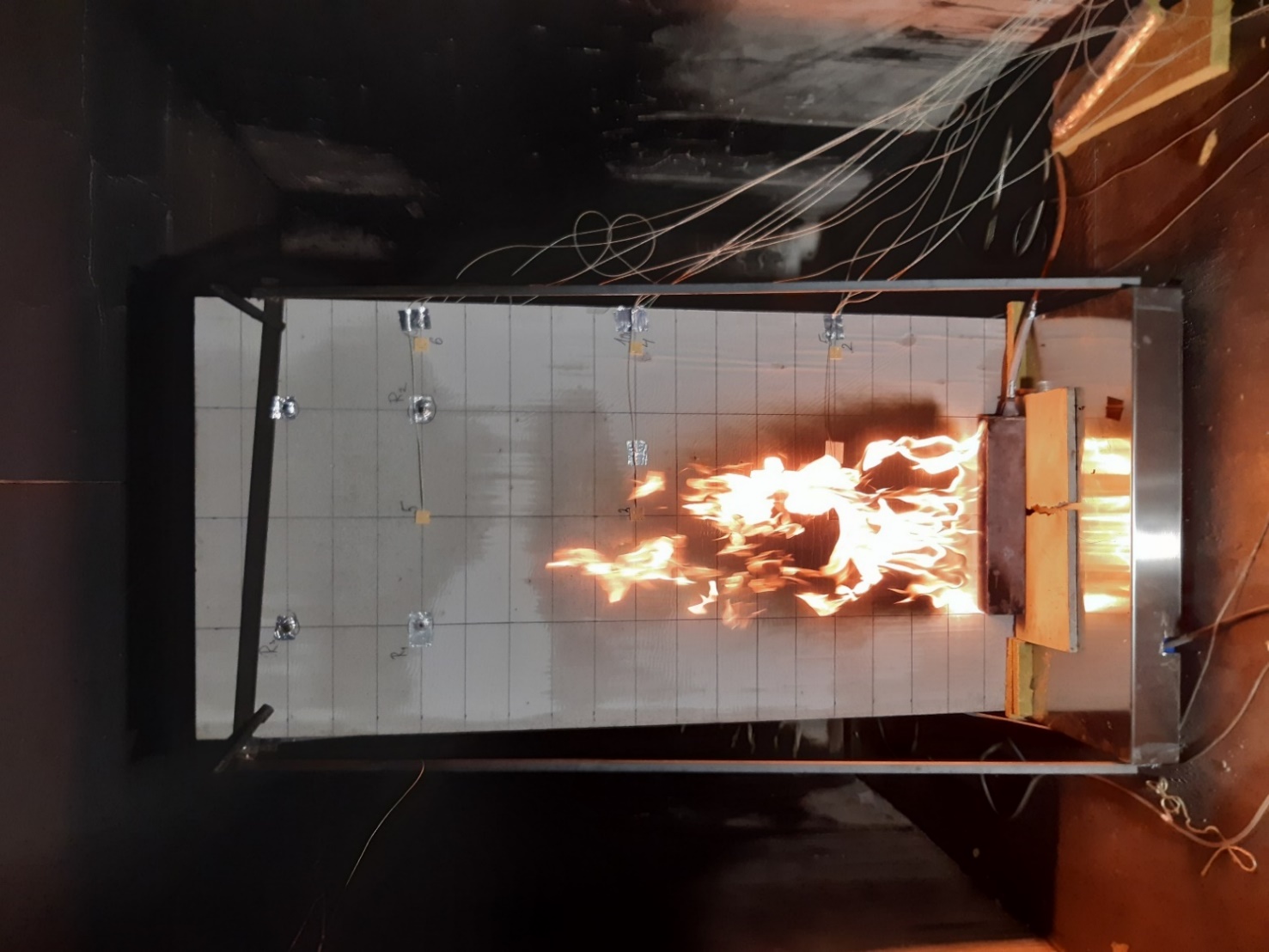 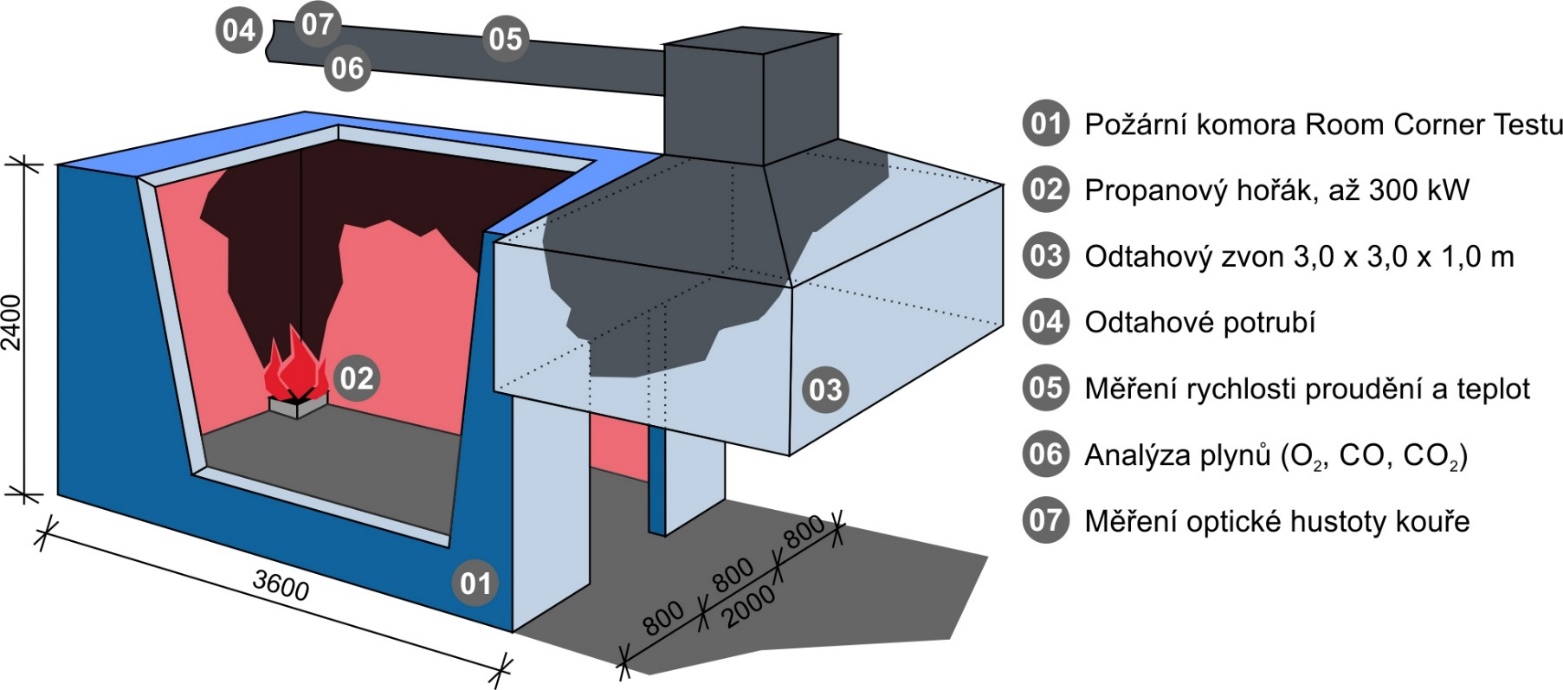 5
Inert wall measured quantities
Gas phase
Temperature in the corner
Temperature close to the panel
Net heat flux to the wall

Solid phase
Surface temperature front and back
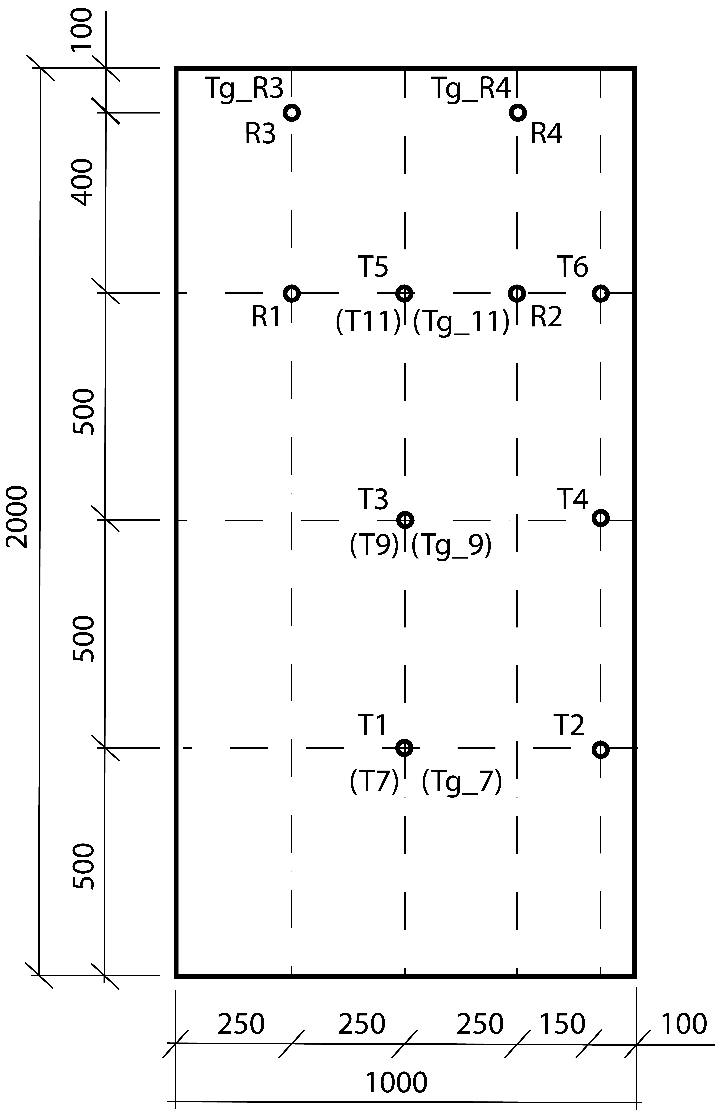 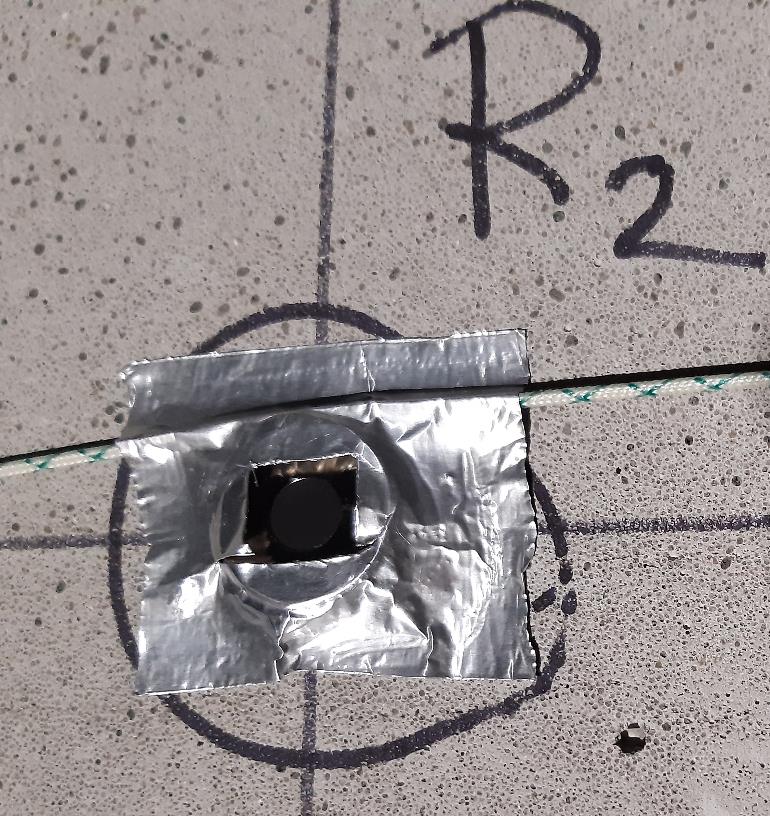 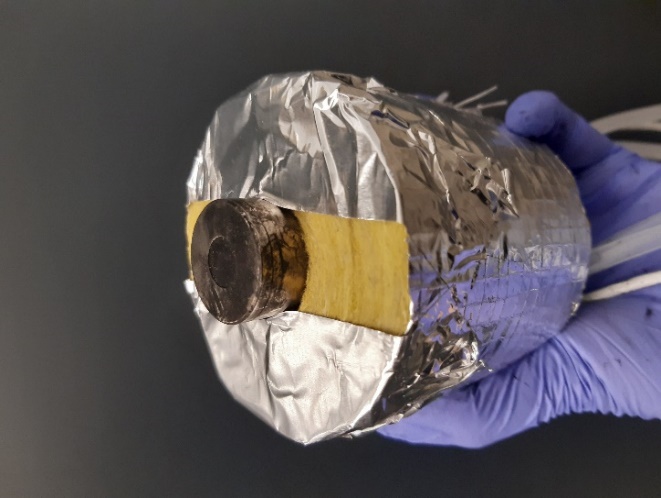 6
Repeatability and uncertainty
25 °C ± 2.5 °C
5 times at each heat flux (30 and 50 kW)
Max-min values showed for 30 kW
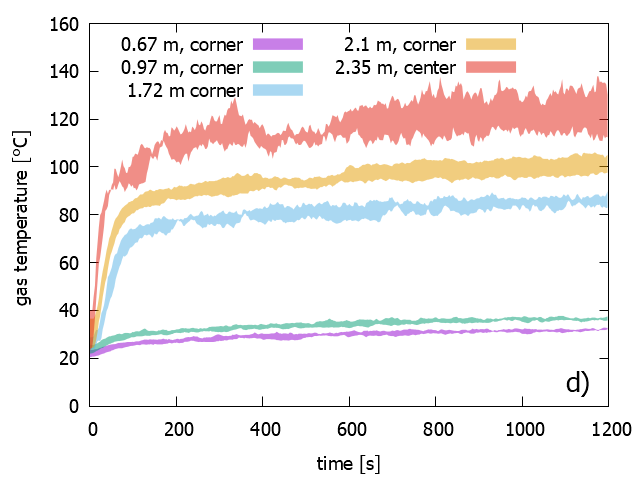 Net heat flux
Calibration accuracy is ± 3 % at full scale
Non-linearity error 10 - 50 %
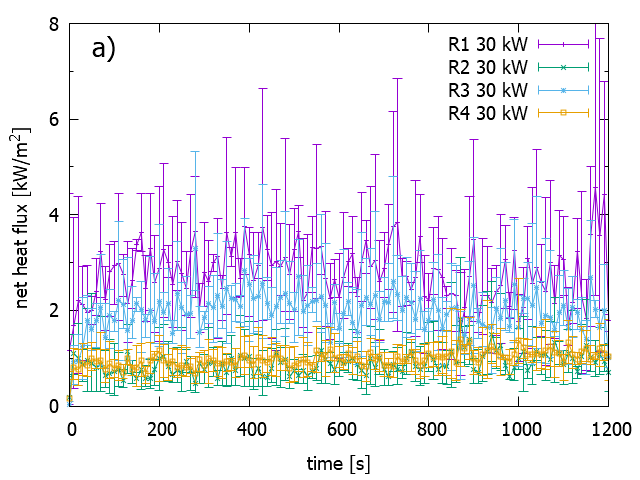 90 °C ± 3.8 °C
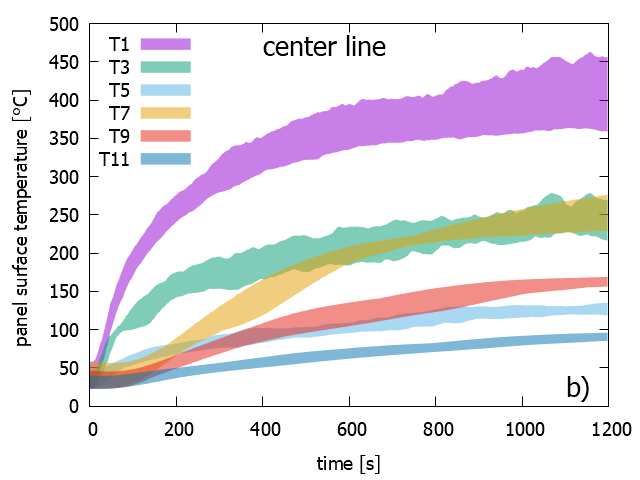 7
Model
FDS (Fire Dynamic Simulator) ver. 6.7.7
Layout (ISO 9705-1) modified according to experiments
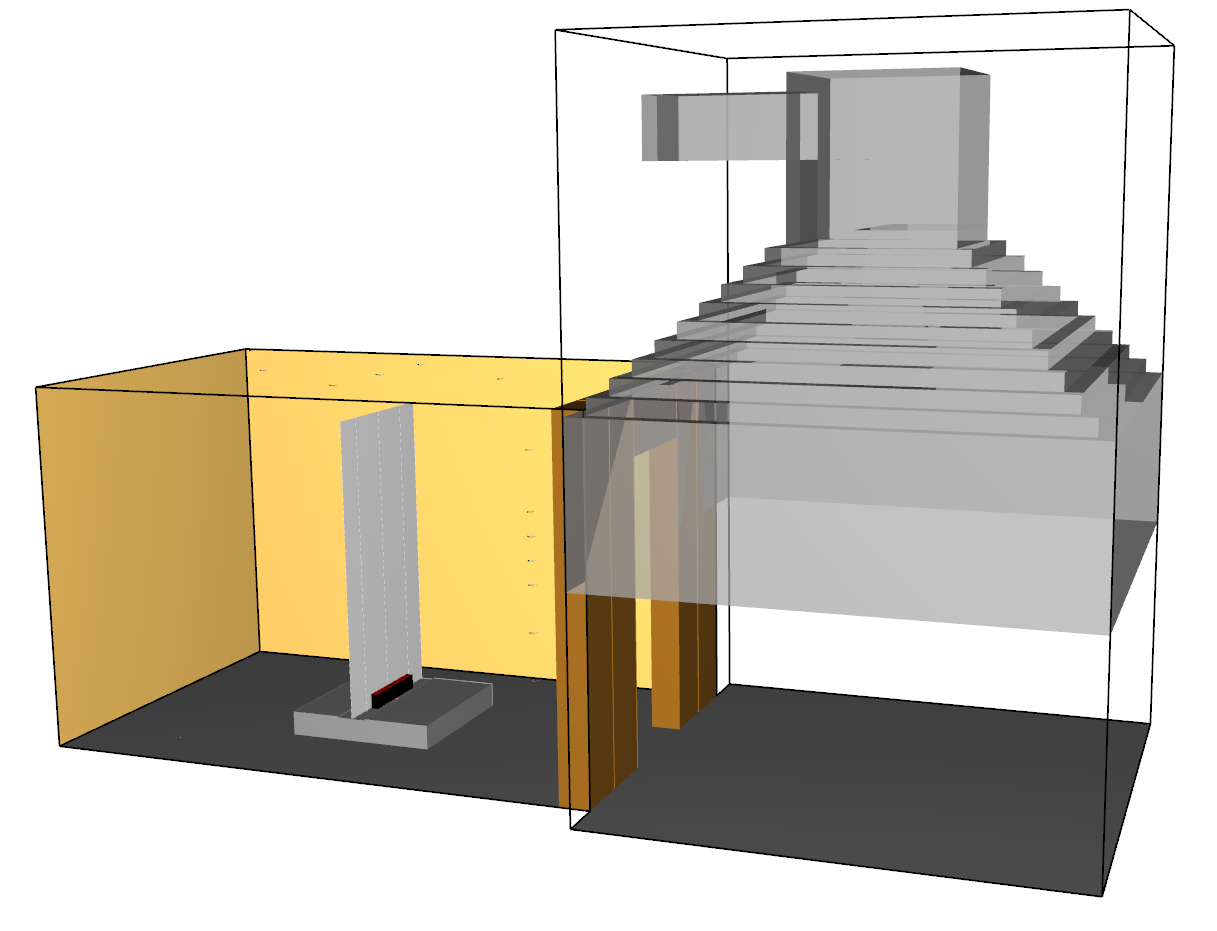 8
Model – boundary conditions
&SURF ID='VENTILATOR',
VOLUME_FLOW=0.8 / (m3/s)
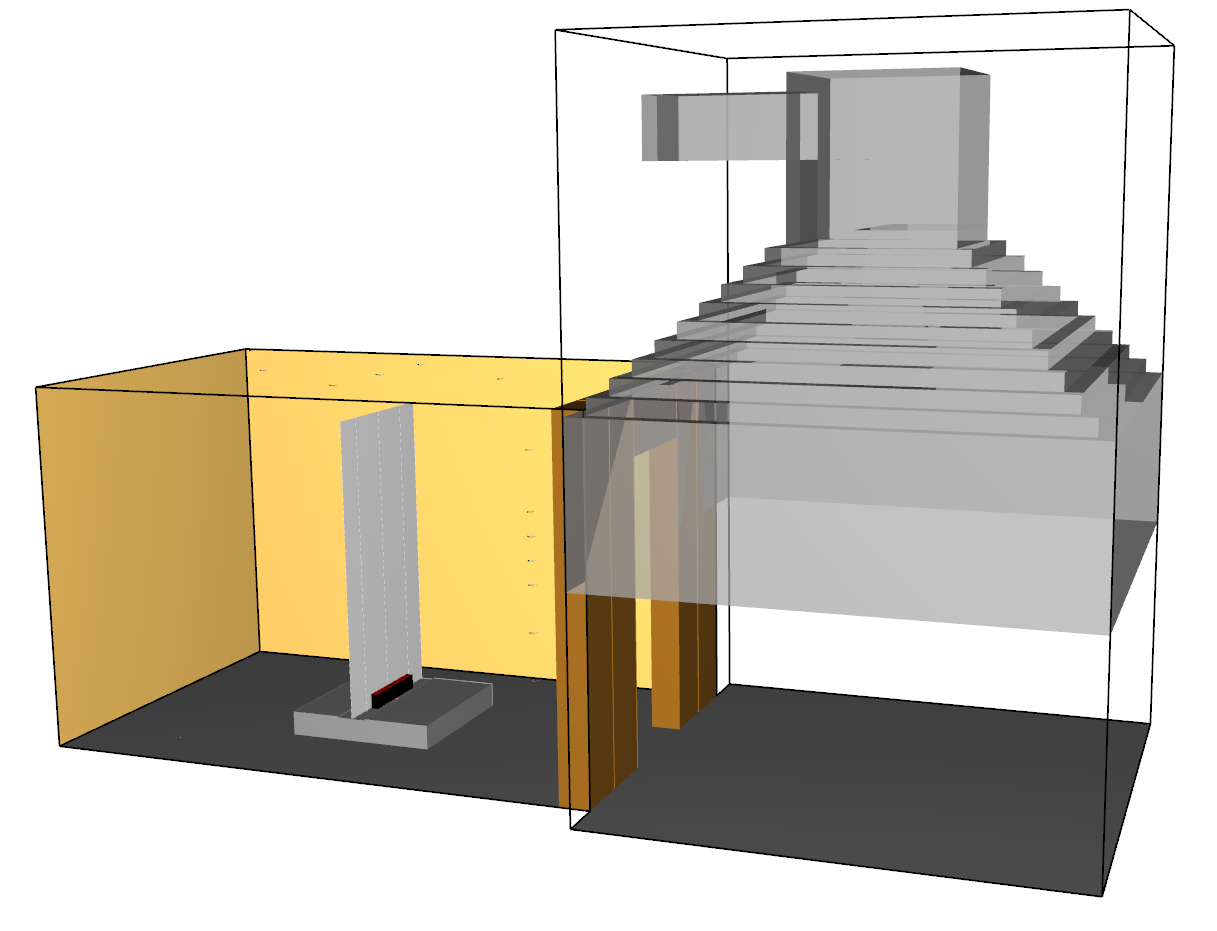 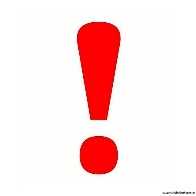 &VENT SURF_ID='OPEN'/
&OBST SURF_ID='INERT', TRANSPARENCY=0.5 /
&MATL ID=‚AERATED_CONCRETE',
      SPECIFIC_HEAT=1.0,
      CONDUCTIVITY=0.12,
      DENSITY=500.0/
&SURF ID=‚FLOOR',
      BACKING='VOID',
      MATL_ID(1,1)=' AERATED_CONCRETE ',
      MATL_MASS_FRACTION(1,1)=1.0,
      THICKNESS(1)=0.1,/
9
Model – boundary conditions
&SURF ID=‚CEILING',
      COLOR='BLACK',
      BACKING='VOID',
      MATL_ID(1,1)='FERMACELL_AESTUVER',
      MATL_ID(2,1)='MINERAL_WOOL',
      MATL_ID(3,1)='YTONG',      
      THICKNESS(1)=0.020,
      THICKNESS(2)=0.030,
      THICKNESS(3)=0.2, /
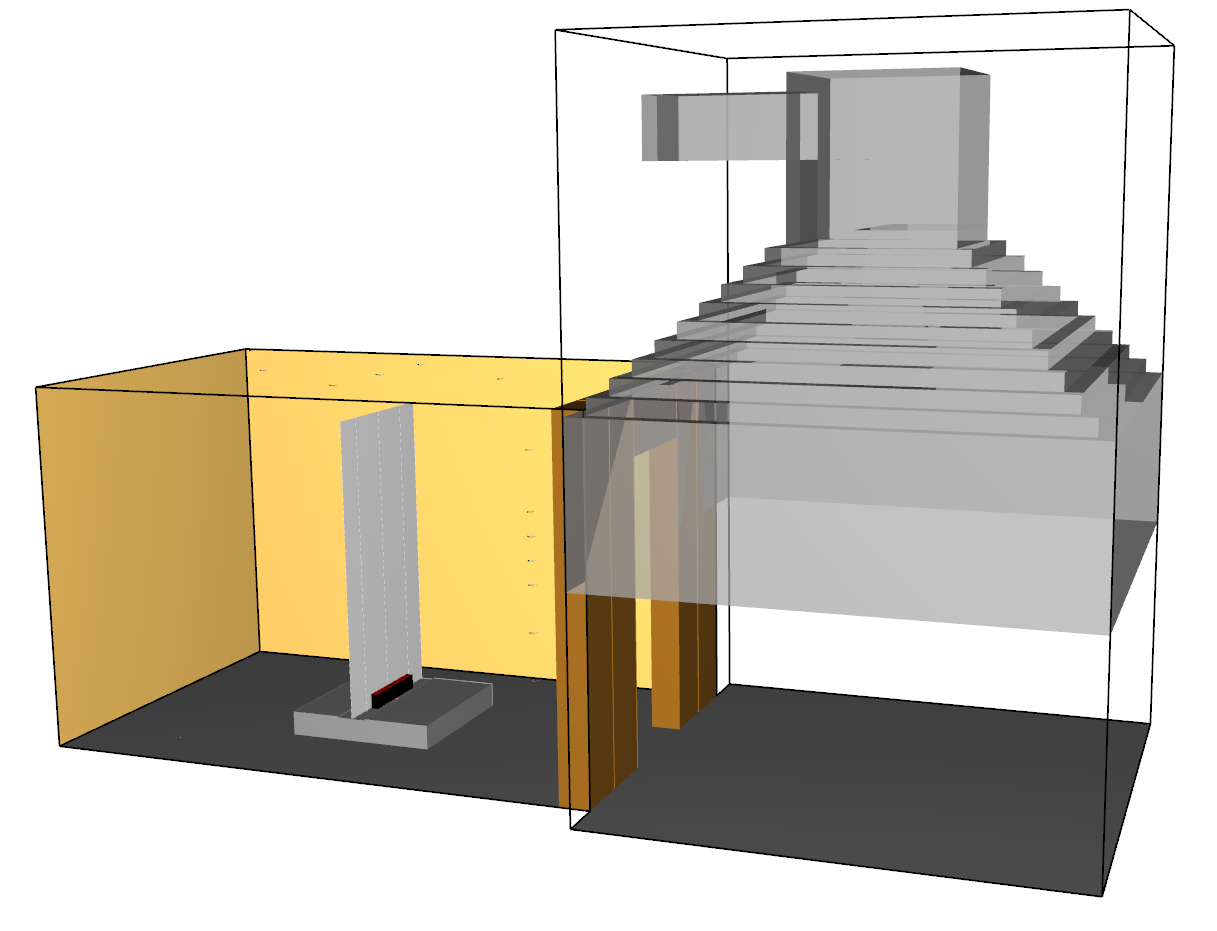 &MATL ID='YTONG',
      SPECIFIC_HEAT=1.0,
      CONDUCTIVITY=0.10,
      DENSITY=400.0/
&MATL ID='FERMACELL_AESTUVER',
      SPECIFIC_HEAT=0.9,
      CONDUCTIVITY=0.21,
      DENSITY=800.0 /
&MATL ID='MINERAL_WOOL',
      SPECIFIC_HEAT=0.94,
      CONDUCTIVITY=0.035,
      DENSITY=35.0 /
10
Model – boundary conditions
Inert wall2 x 1 x 0,0125 m
Burner (30 kW)
50 x 5 x 10 cm
&SURF ID='INERT_WALL',
      COLOR='WHITE',
      BACKING='EXPOSED',
      MATL_ID(1,1)=          'FERMACELL_POWERPANEL',
      MATL_MASS_FRACTION(1,1)=1.0,
      STRETCH_FACTOR(1)=1,
      CELL_SIZE_FACTOR=0.5,
      THICKNESS(1)=0.0125 /
&SURF ID='BURNER',
      COLOR='RED'
      HRRPUA=1200.0 /
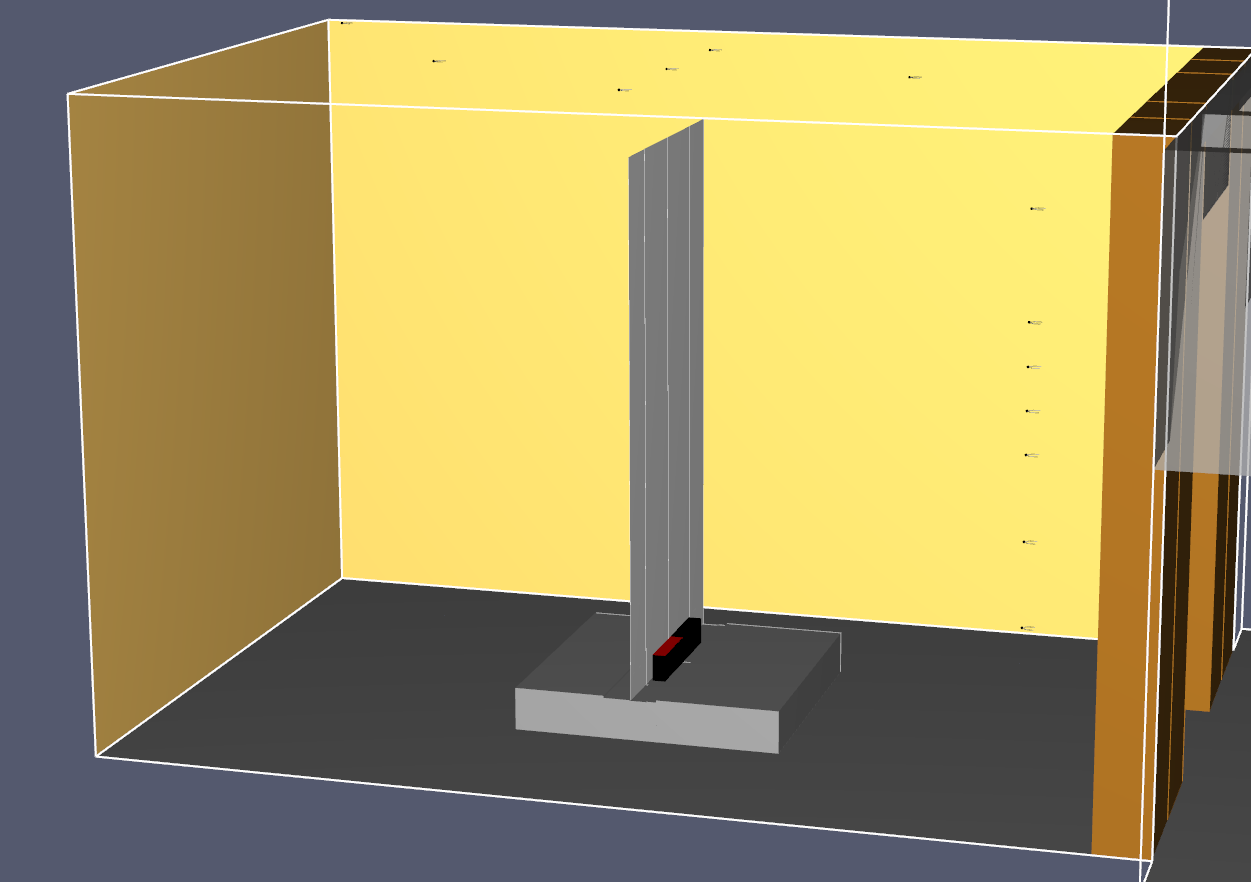 &MATL ID=     'FERMACELL_POWERPANEL',
      SPECIFIC_HEAT=1.0,
      CONDUCTIVITY=0.17,
      DENSITY=1000.0 /
11
Model – inert wall
&SURF ID='INERT_WALL',
      COLOR='WHITE',
      BACKING='EXPOSED',
      MATL_ID(1,1)=          'FERMACELL_POWERPANEL',
      MATL_MASS_FRACTION(1,1)=1.0,
      STRETCH_FACTOR(1)=1,
      CELL_SIZE_FACTOR=0.5,
      THICKNESS(1)=0.0125 /
BACKING='EXPOSED'
Influences heat conduction
Maximum one cell thick objects
12
Model – inert wall
&SURF ID='INERT_WALL',
      COLOR='WHITE',
      BACKING='EXPOSED',
      MATL_ID(1,1)=          'FERMACELL_POWERPANEL',
      MATL_MASS_FRACTION(1,1)=1.0,
      STRETCH_FACTOR(1)=1,
      CELL_SIZE_FACTOR=0.5,
      THICKNESS(1)=0.0125 /
BACKING='EXPOSED'
Influences heat conduction
Maximum one cell thick objects
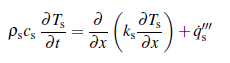 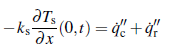 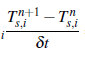 13
Model – inert wall
&SURF ID='INERT_WALL',
      COLOR='WHITE',
      BACKING='EXPOSED',
      MATL_ID(1,1)=          'FERMACELL_POWERPANEL',
      MATL_MASS_FRACTION(1,1)=1.0,
      STRETCH_FACTOR(1)=1,
      CELL_SIZE_FACTOR=0.5,
      THICKNESS(1)=0.0125 /
BACKING='EXPOSED'
Influences heat conduction
Maximum one cell thick objects
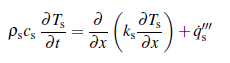 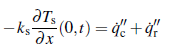 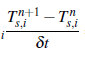 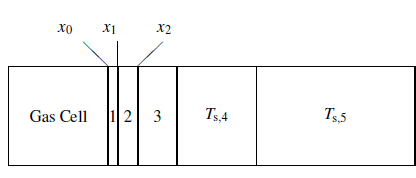 14
Model – inert wall
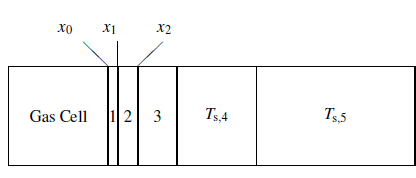 &SURF ID='INERT_WALL',
      COLOR='WHITE',
      BACKING='EXPOSED',
      MATL_ID(1,1)=          'FERMACELL_POWERPANEL',
      MATL_MASS_FRACTION(1,1)=1.0,
      STRETCH_FACTOR(1)=1,
      CELL_SIZE_FACTOR=0.5,
      THICKNESS(1)=0.0125 /
Number and size of additional cells
Default:
stretch factor = 2 (x times previous cell)
cell size factor = 1 (x times first cell)
15
Model – combustion
&REAC ID='PROPANE',
      FUEL='PROPANE',
      SOOT_YIELD=0.0
      CO_YIELD=0.0 /
No soot formation assumed
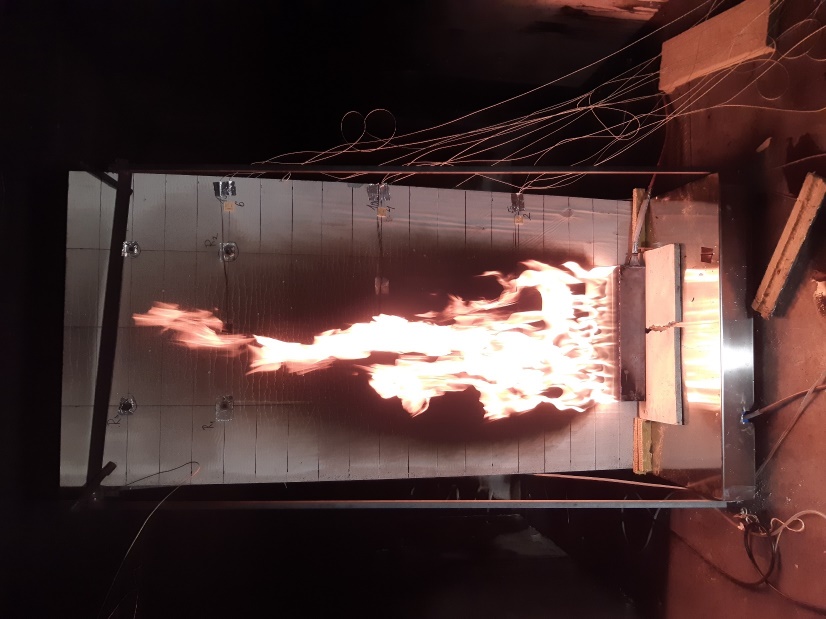 16
Model – computational mesh
Computational mesh analysis is basic assumption for good model prediction
Cell size necessary to solve boundary layer and temperature gradient in the wall is in order of 1 mm [1]
Extreme computational demands 
FDS restricted to structured meshes
~ 800 000 cells/mesh
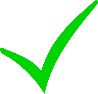 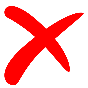 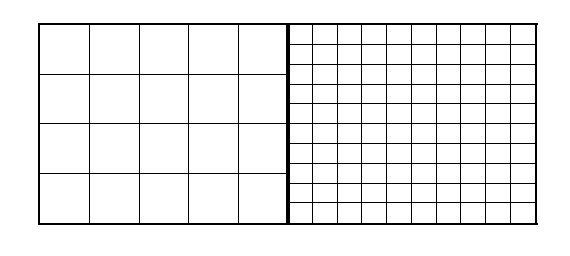 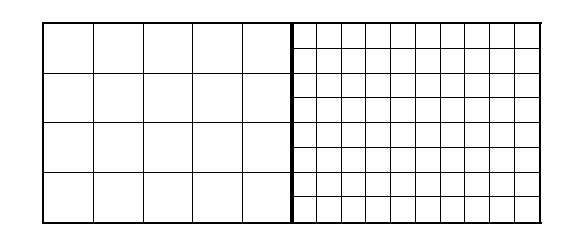 [1] Brown, A., Bruns, M., Gollner, M., Hewson, J., Maragkos, G., Marshall, A., McDermott, R., Merci, B., Rogaume, T., Stoliarov, S., Torero, J., Trouvé, A., Wang, Y., Weckman, E. (2018). Proceedings of the First Workshop Organized by the IAFSS Working Group on Measurement and Computation of Fire Phenomena (MaCFP), Fire Safety Journal, 101, 1-17.
17
Model – computational mesh
Restrictions in burner size, distance from burner to wall and conditions of „backing“
Large jumps between individual 
Near wall vs. far from wall
18
Results – cold layer 670 mm
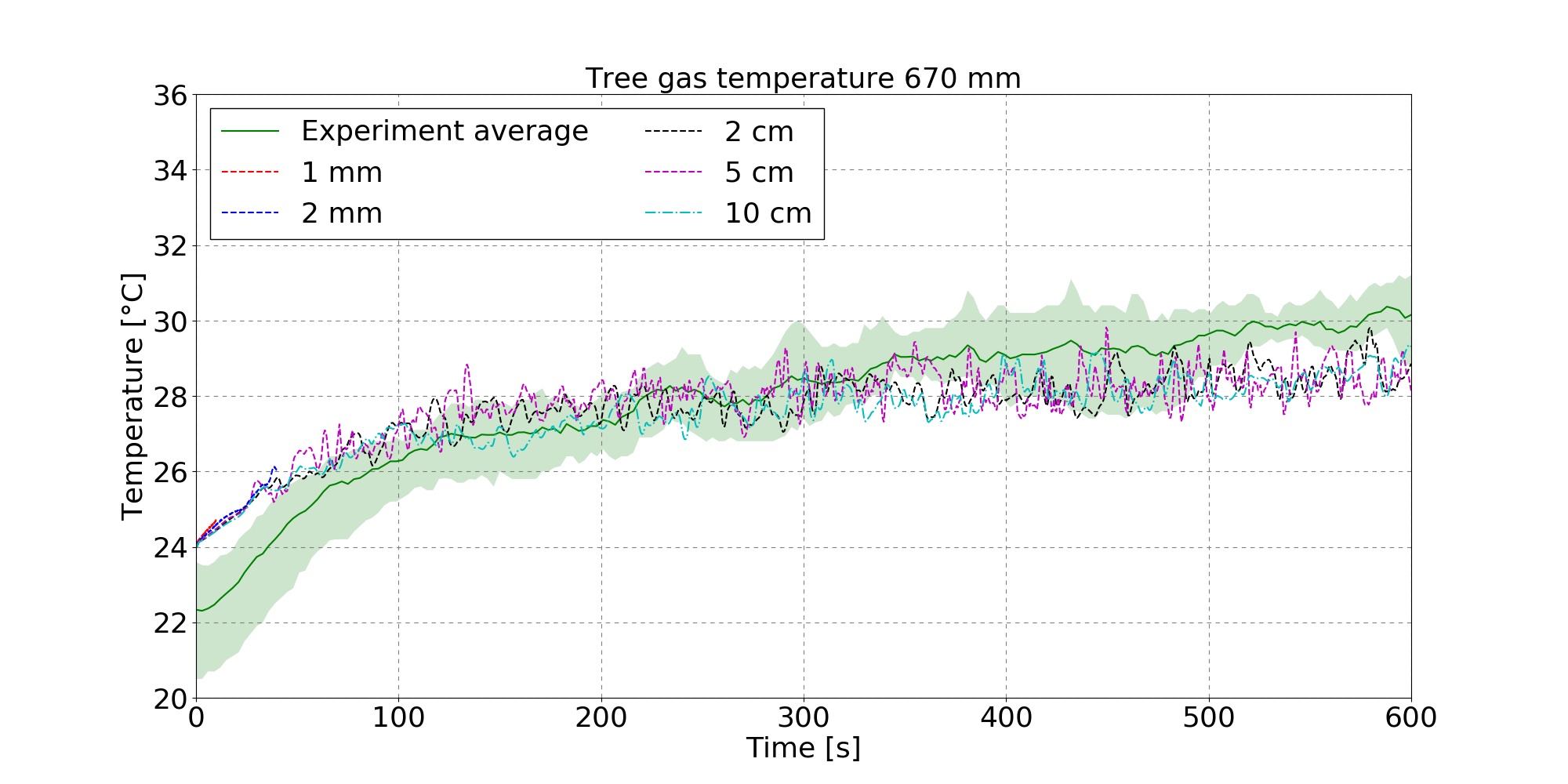 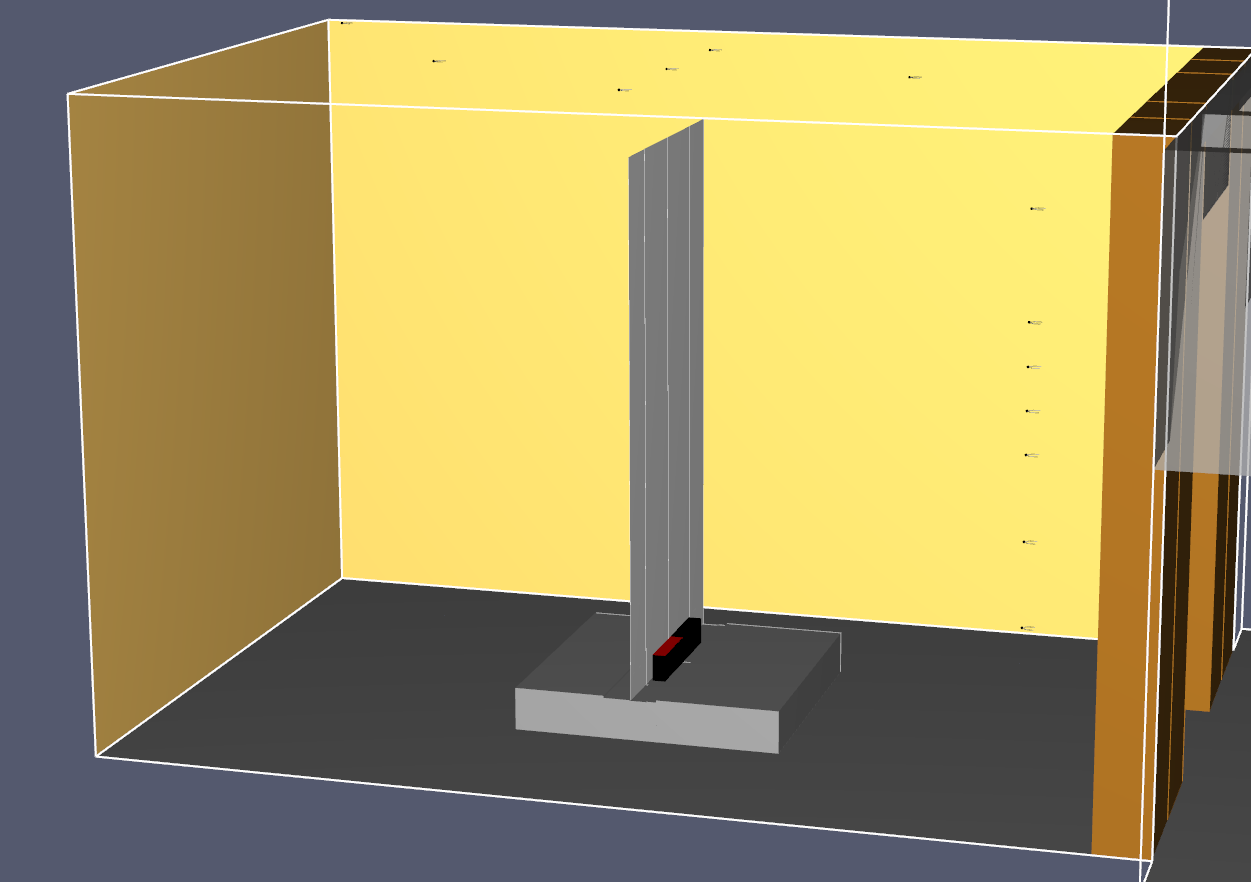 19
Results – cold layer 970 mm
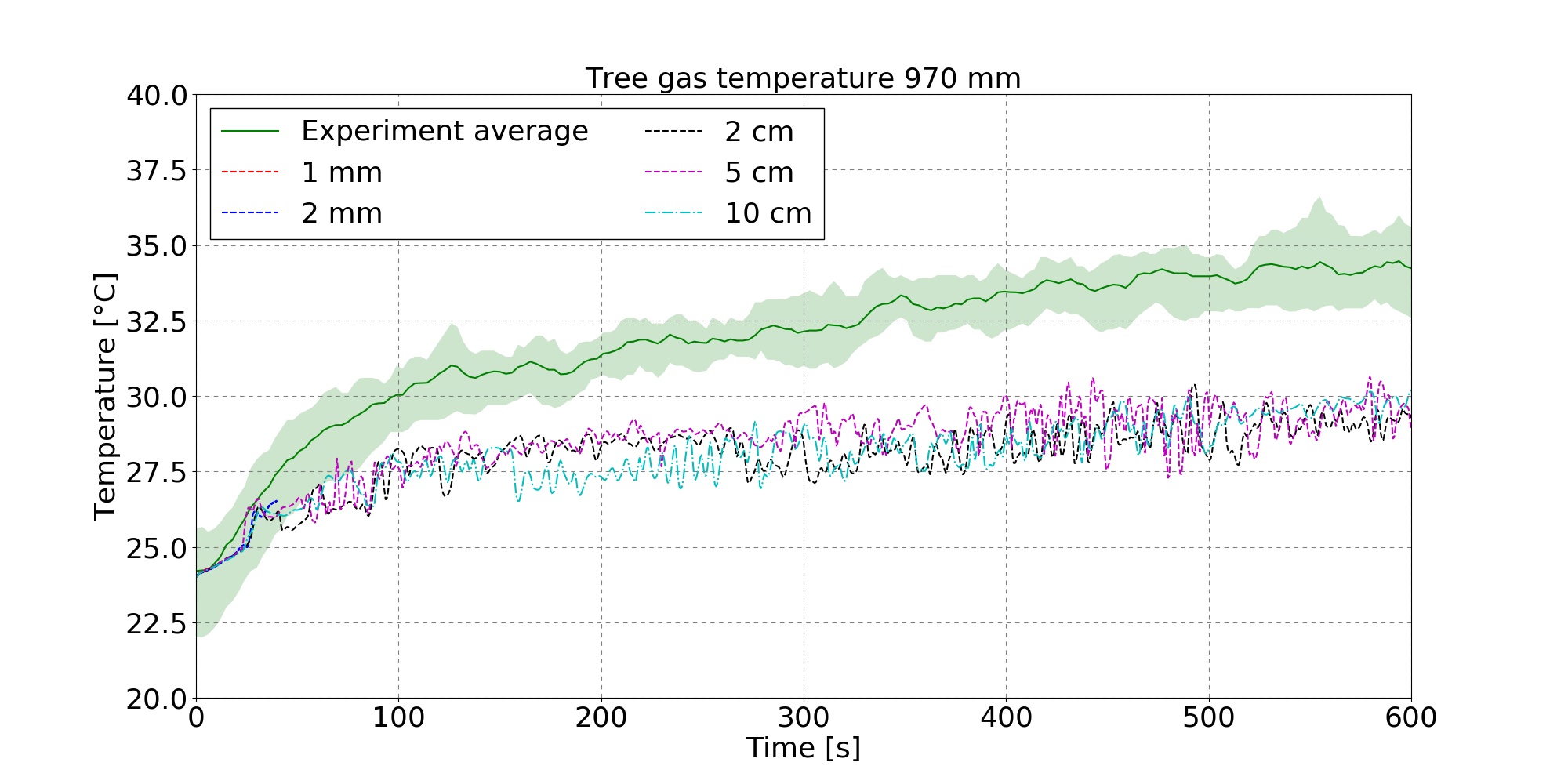 Both height 670 and 970 mm safely in cold layer
Independent of mesh density
20
Results – hot layer 1720 mm
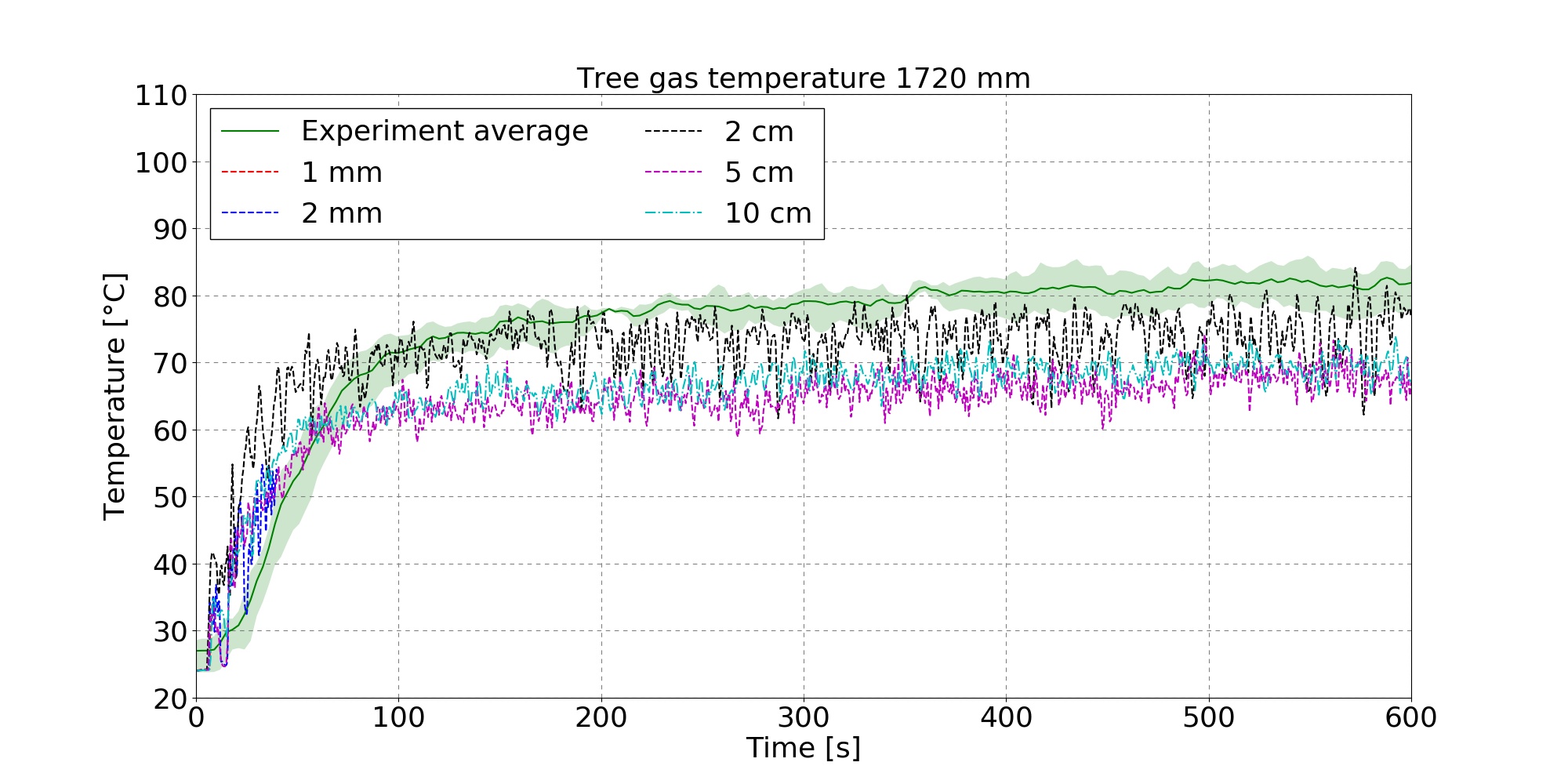 21
Results – heat flux to the wall
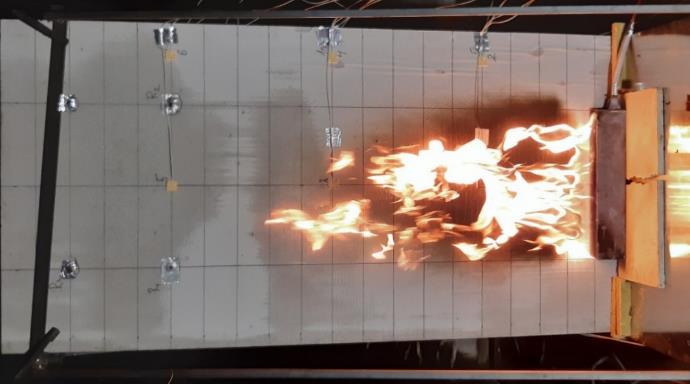 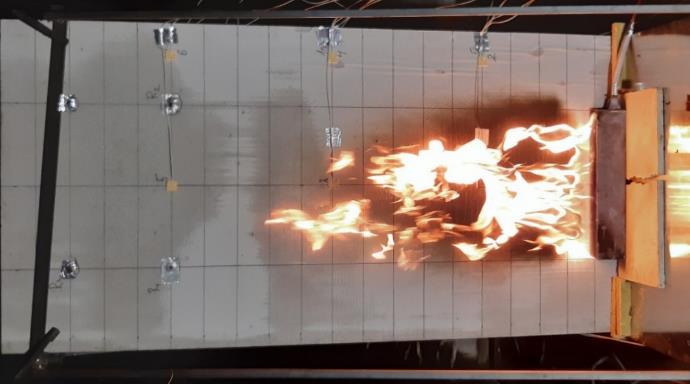 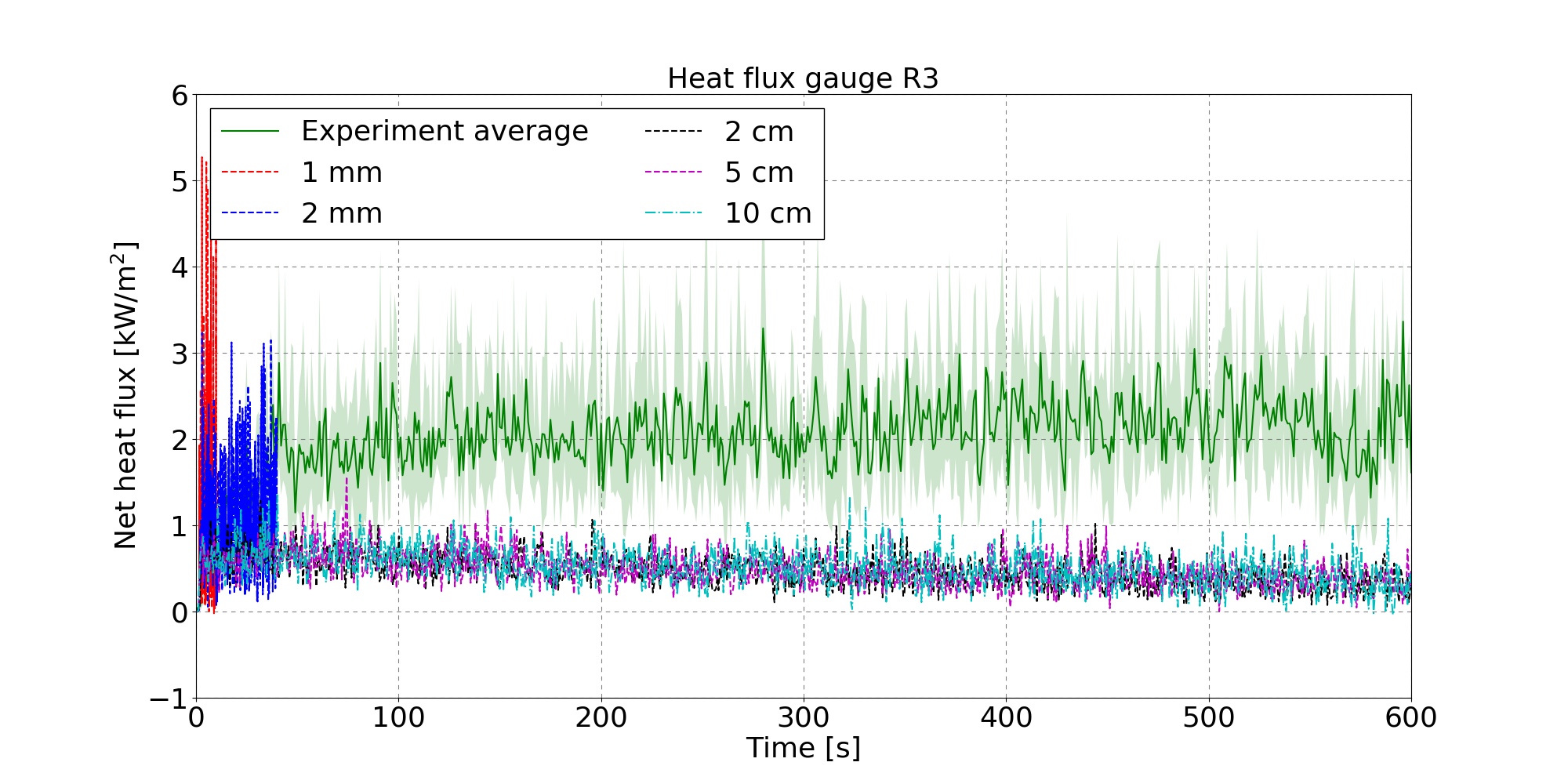 Significantly higher scatter of values for milimeter size meshes
22
Results – heat flux to the wall
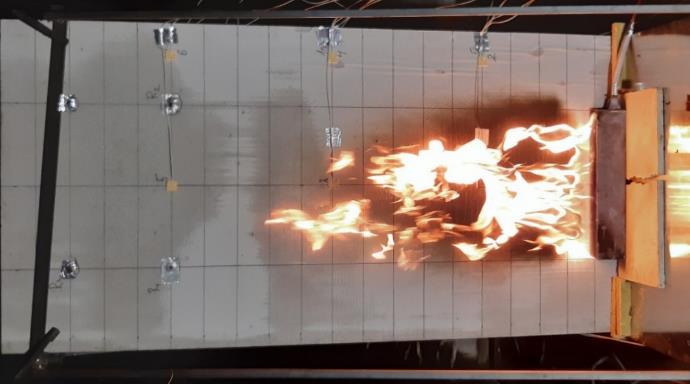 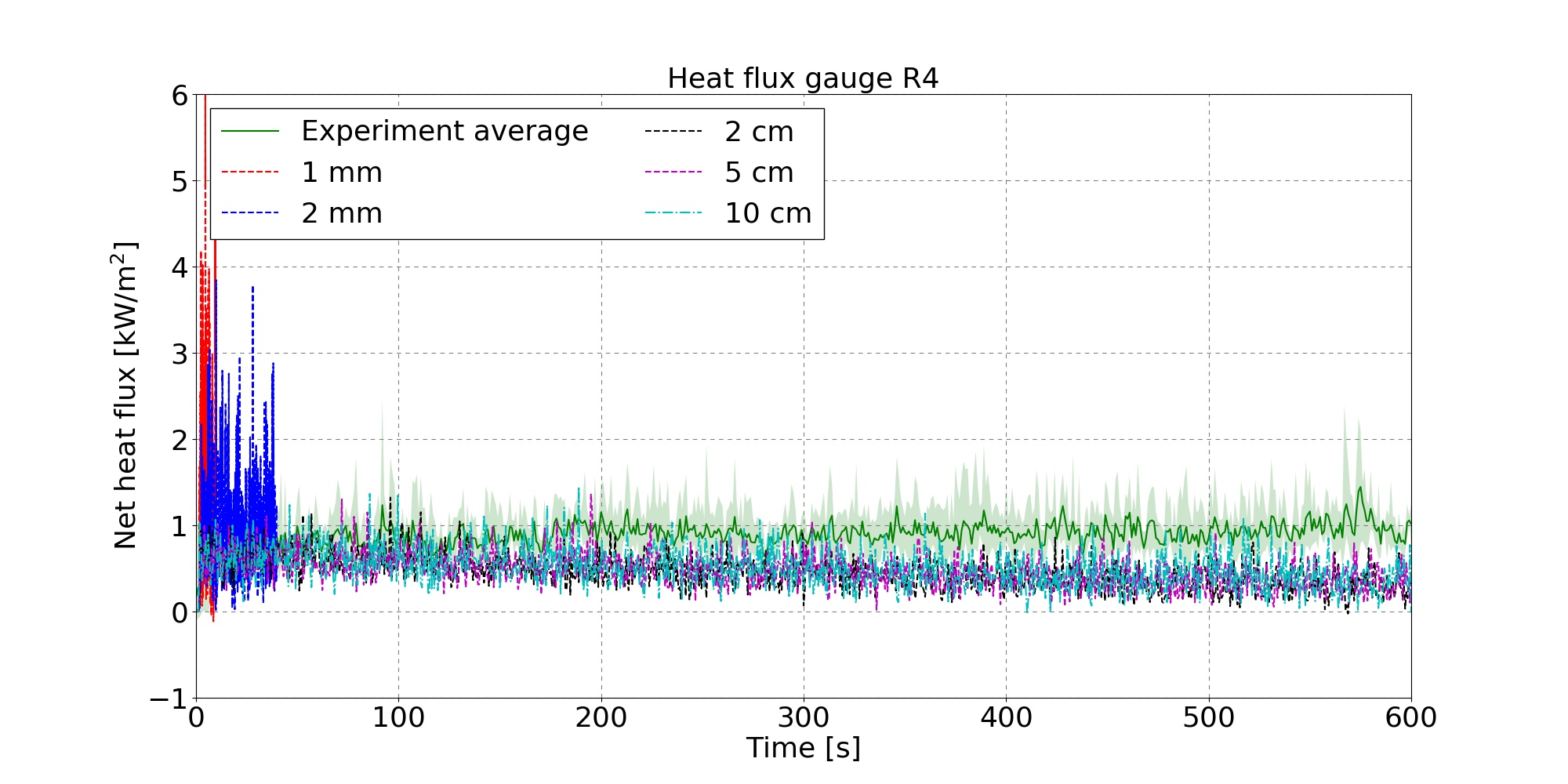 Symetrical model behaviour compared to experiment
Net heat flux measured, radiometer is cooled compared to wall
23
Results – center surface temperature
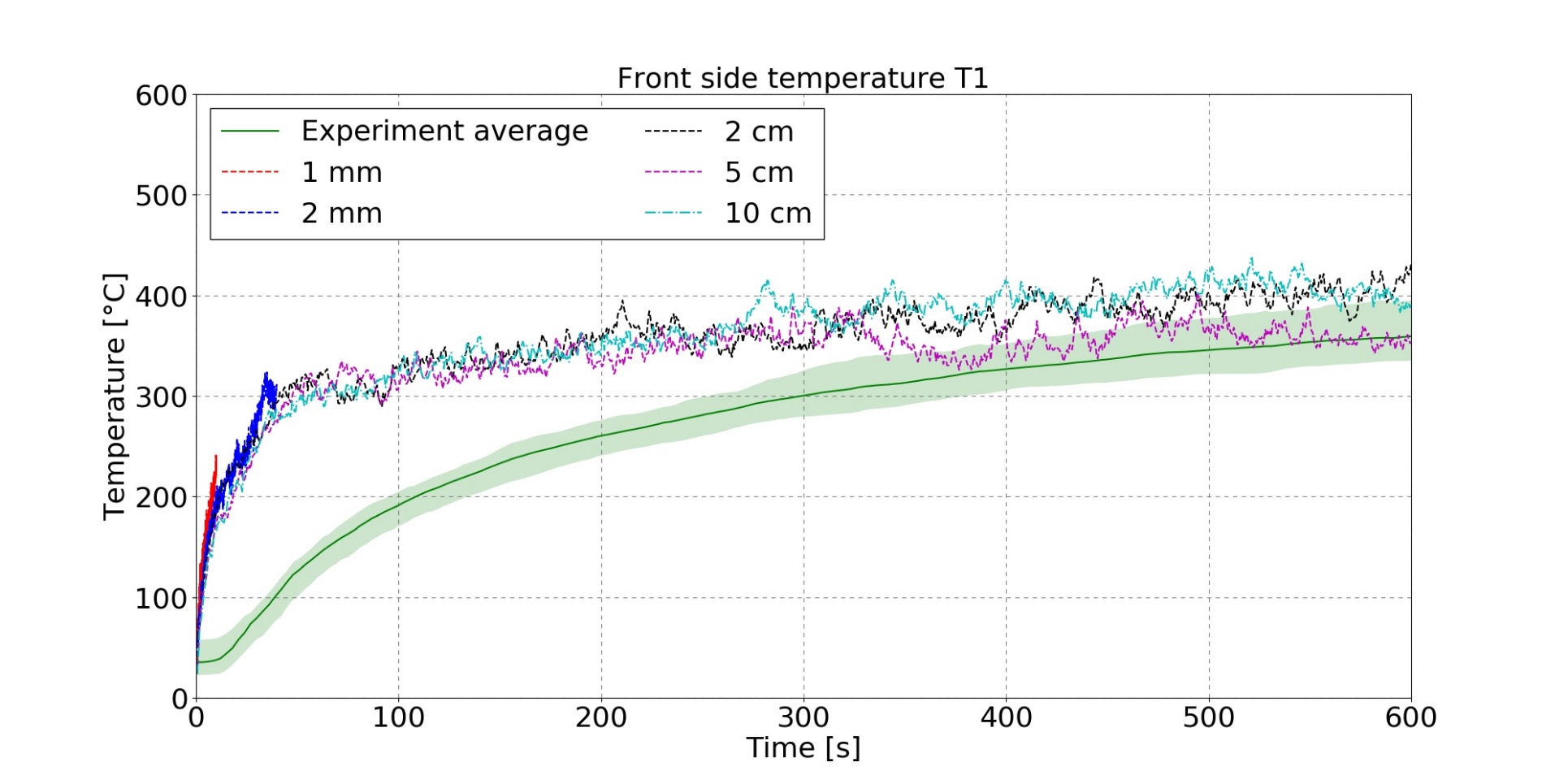 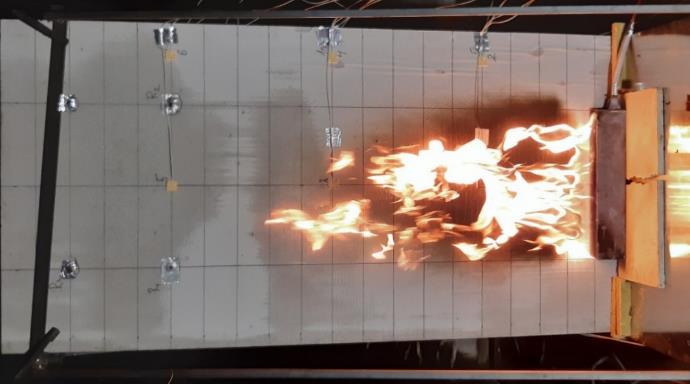 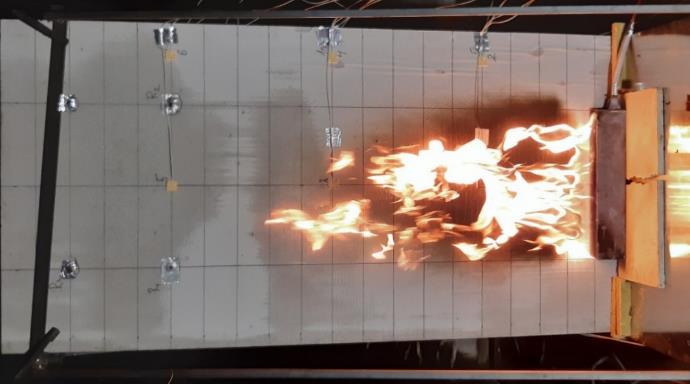 Mesh density has no influence
Moisture
Constant k and cp
24
Results – center surface temperature
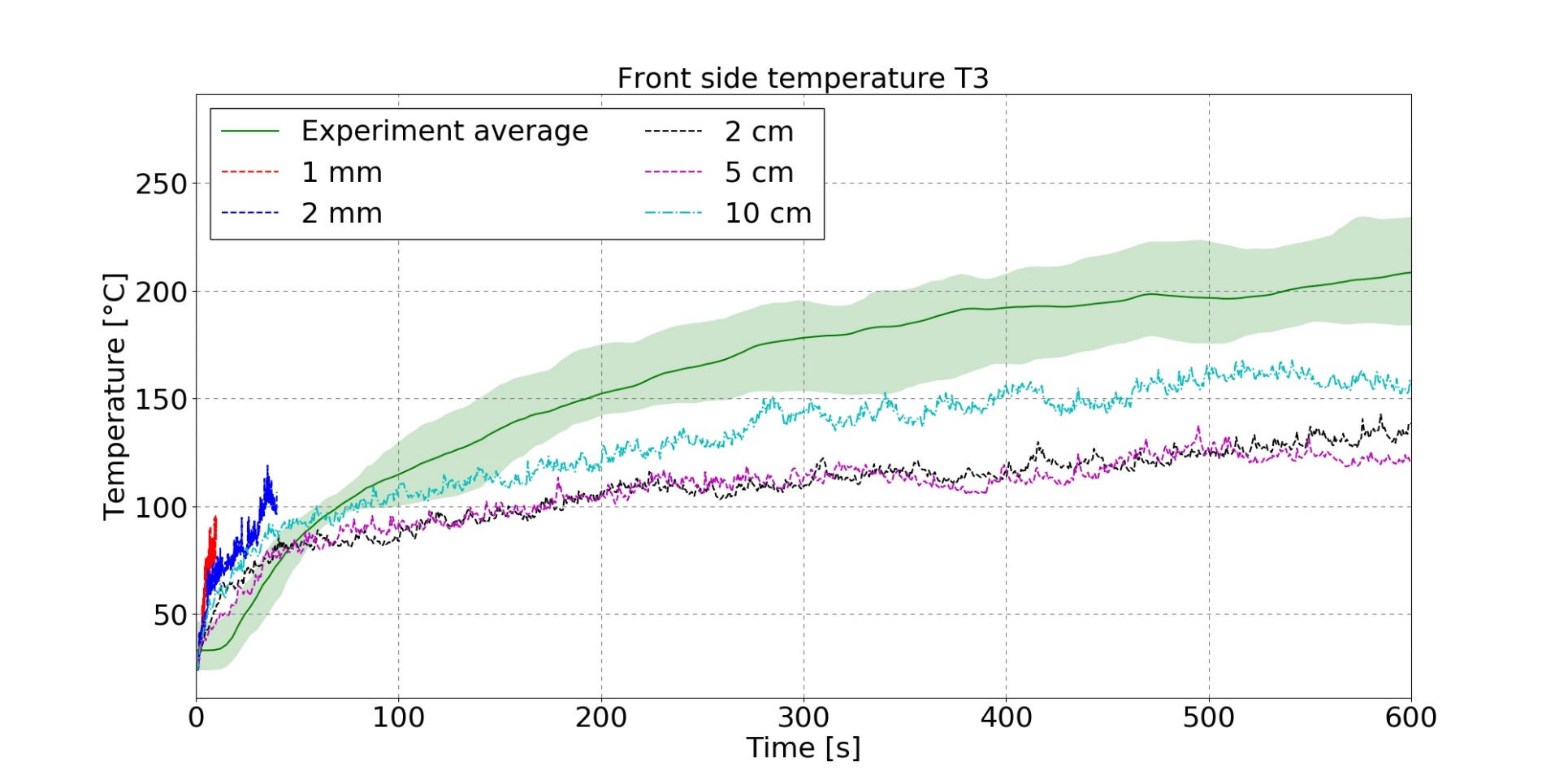 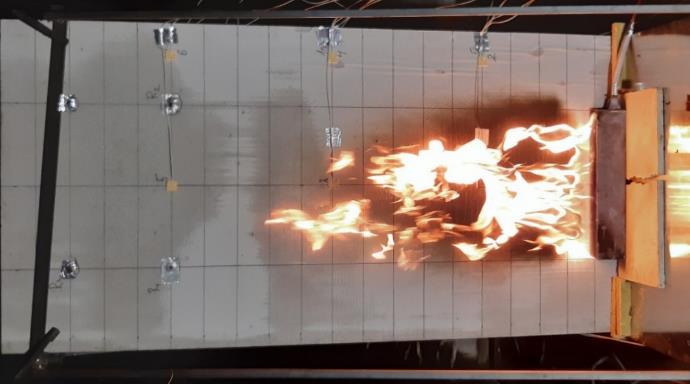 Moisture, constant k and cp
Mesh density has an influence
1D heat transfer
25
Results – center surface temperature
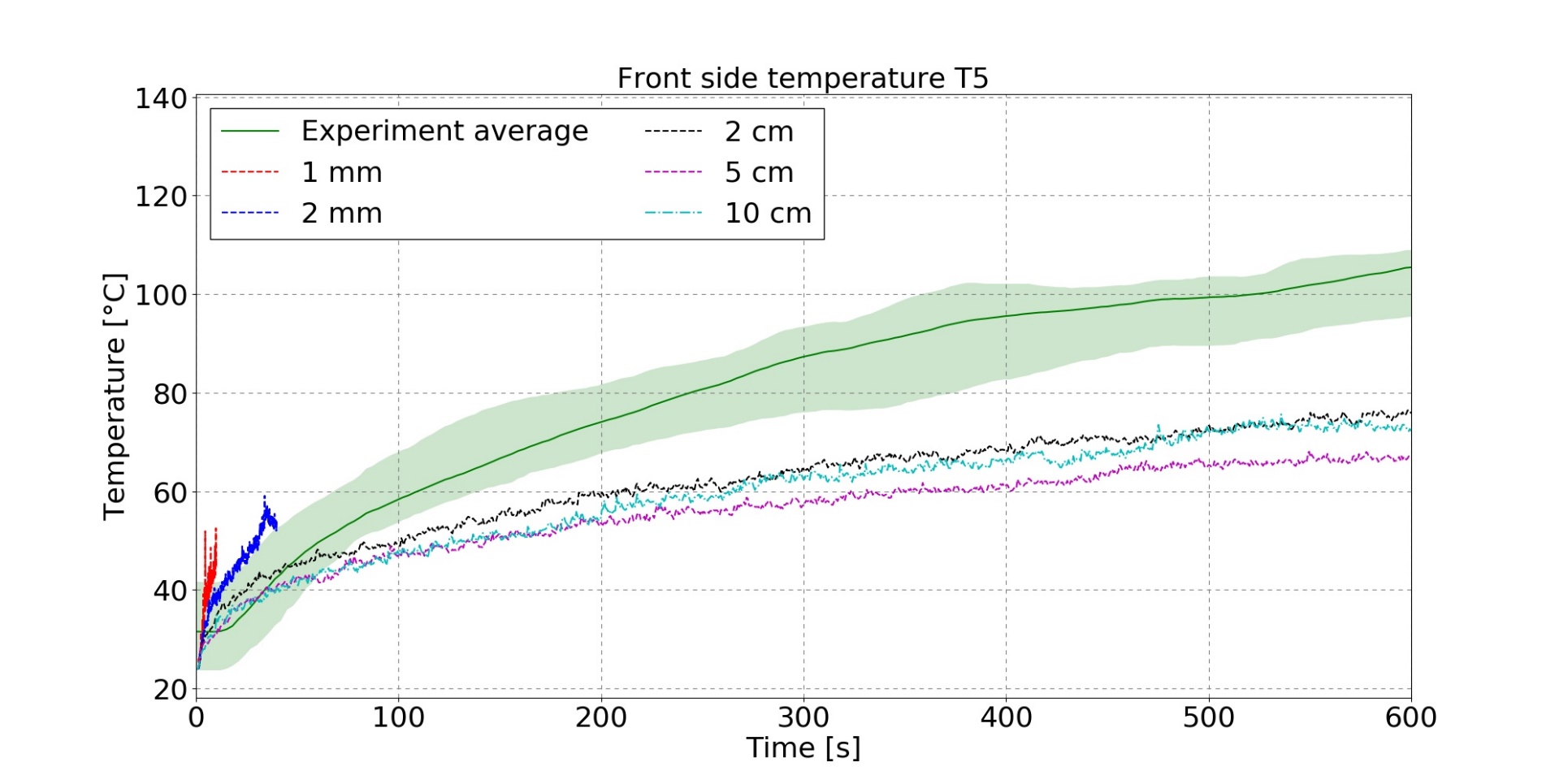 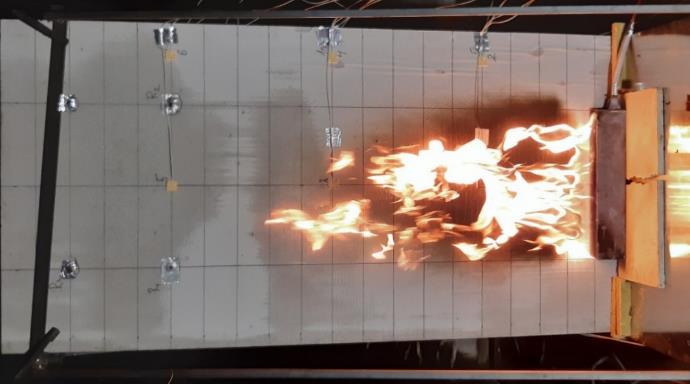 Moisture, constant k and cp
Mesh density has an influence
1D heat transfer
26
Conclusions
A lot of work to do in the future
Experiments
Use heat flux gauges with lower measuring range
Measure velocity profile in the doors

Model
Need of milimeter-size mesh confirmed
Change the boundary condition in the hood area
Add temperature dependent parameters
The effect of 3D conduction
Get at least 200 seconds of the very fine meshes
27
Thank you for you attention!
28
29